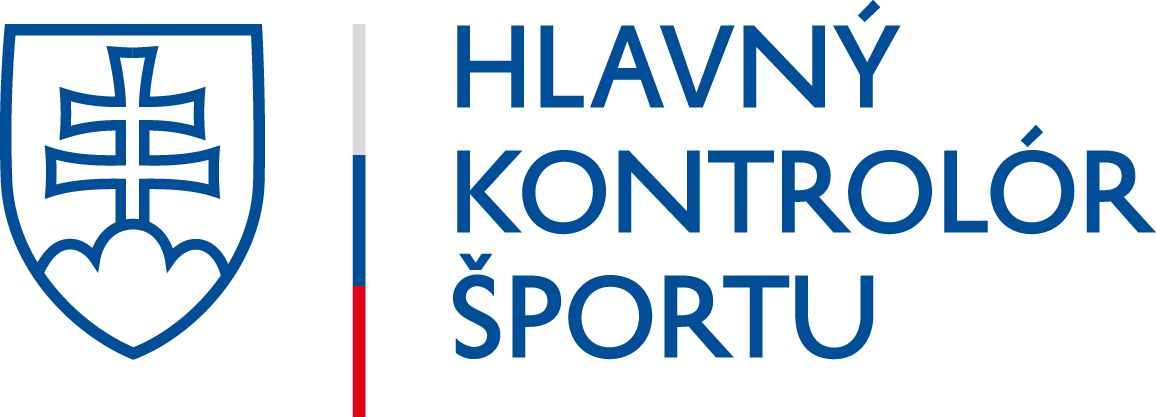 Najčastejšie nedostatky pri finančných kontrolách 
verzus
Zákon č. 523/2004 Z.z. o rozpočtových pravidlách verejnej správy
Od  1.1.2005 prijatím dvoch samostatných právnych úprav týkajúcich sa rozpočtového hospodárenia verejnej správy, prednostne štátneho rozpočtu a rozpočtového hospodárenia územných samospráv, sa zabezpečil transparentný  a hlavne jednotný rozpočtový proces.
Zároveň sa stanovili podmienky aj pre subjekty mimo verejnej správy, ktoré s verejnými prostriedkami nakladajú a hospodária.
Čiže nielen subjekty VS nakladajú s verejnými prostriedkami, ale aj subjekty, ktorým sú verejné prostriedky poskytované či už formou dotácie alebo  formou príspevku.
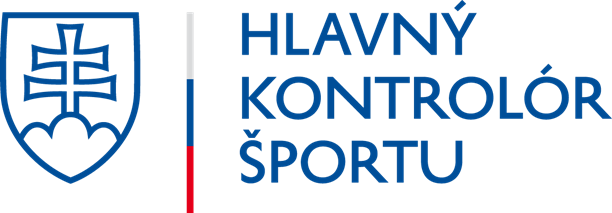 Zákon č. 523/2004 sa tak priamo dotýka aj národných športových organizácií, národných športových zväzov ako aj iných subjektov, ktoré sú prijímateľom  verejných finančných prostriedkov. 

Ak sa verejné prostriedky poskytnú mimo subjekt verejnej správy, nestrácajú verejný charakter. Tieto sa stále považujú za verejné a teda podliehajú režimu Zákona o rozpočtových pravidlách VS, vrátane dodržiavania finančnej disciplíny.
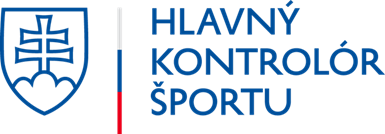 Pri použití verejných finančných prostriedkov treba zachovávať hospodárnosť, efektívnosť, účinnosť  a účelnosť. 
Subjekt mimo verejnej správy nemôže poskytnúť verejné prostriedky ďalšiemu subjektu formou dotácie (§8a /1/). 
Výnosy z verejných prostriedkov sú taktiež verejnými prostriedkami. Chápe sa nimi úrok po odpočítaní dane z príjmov a poplatku za vedenie účtu.
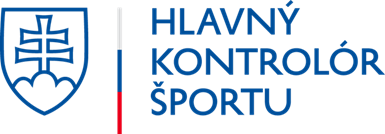 Dotácie sa poskytujú len na základe osobitného zákona v rozsahu, spôsobom a za podmienok ním ustanovených. 

Poskytovateľ dotácie môže ustanovené podmienky podrobnejšie určiť, prípadne môže určiť ďalšie podmienky, ktorými sa zabezpečí maximálna hospodárnosť a efektívnosť použitia dotácie. Poskytovateľ dotácie je povinný pri poskytnutí dotácie jednoznačne vymedziť účel dotácie.  (§8a /1/)
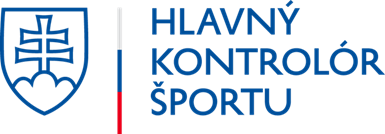 Časté chyby sú v zlom pochopení, čo je aký druh výdavku v zmysle zákona o rozpočtových pravidlách.
Výdavky sa podľa rozpočtovej klasifikácie delia na
Bežné
KAPITÁLOVÉ



Poznáme ešte aj finančné operácie, ale tie sa v našom prípadne neuplatňujú
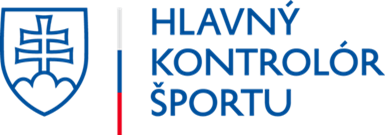 Bežné výdavky sú najmä: mzdy, platy, poistné, tovary a služby (pr. cestovné náhrady, energie, materiál, dopravné, údržba, opravy nájomné, telefónne...)
Drobný majetok obstaraný z bežných výdavkov sa udržuje a opravuje vždy z bežných výdavkov
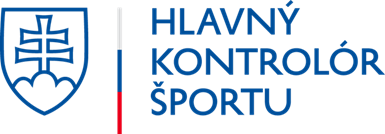 Kapitálové výdavky sú výdavky súvisiace s obstaraním hmotného a nehmotného investičného majetku vrátane rekonštrukcie, modernizácie, či technického zhodnotenia.   
Musia byť špecifikované v zmluve PUŠ, alebo inej dotačnej zmluvy

Kapitálové výdavky - hmotný majetok: (hnuteľný, nehnuteľný)
Pozemky, budovy, stavby, umelecké diela, zbierky  (bez ohľadu na obstarávaciu cenu)
Samostatné hnuteľné veci, vrátane súborov hnuteľných vecí ktoré majú samostatné technicko-ekonomické určenie, ktorých vstupná cena je vyššia ako 1700 € a použiteľnosť dlhšia ako 1 rok.
Pestovateľské celky trvalých porastov s dobou plodnosnosti dlhšou ako 3 roky  (sady... Ale aj terénne úpravy toto sa Vás môže týkať...)
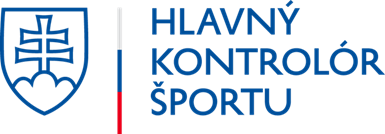 Kapitálové výdavky - nehmotný majetok: 
Dlhodobý nehmotný majetok, ktorého vstupná cena je vyššia ako 2400 € a použiteľnosť alebo prevádzkovo -technické funkcie sú dlhšie ako jeden rok. (pr. software, licencie, prípravné a projektové dokumentácie... )
Kapitálové výdavky – technické zhodnotenie
Výdavky na dokončené nadstavby, prístavby a stavebné úpravy, rekonštrukcie a modernizácie prevyšujúce pri jednotlivom majetku sumu 1700 € v úhrne za rozpočtový rok.
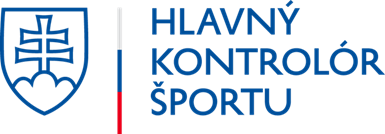 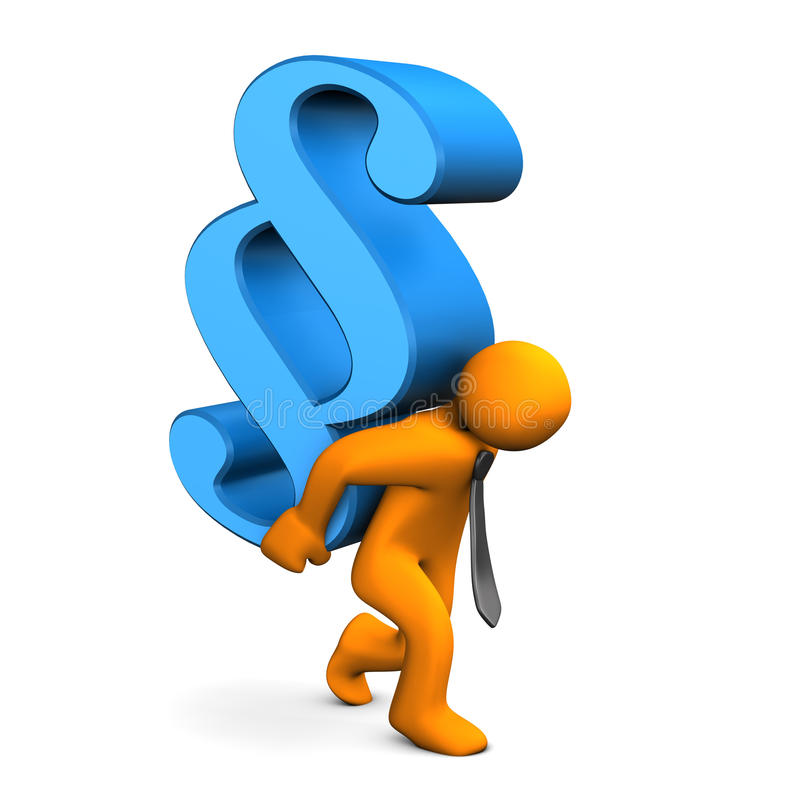 V  ďalšej časti sa budem venovať už len konkrétnym § Zákona o rozpočtových pravidlách, ktoré sa týkajú aj subjektov – prijímateľov dotácií zo štátneho rozpočtu, kde boli časté pochybenia
A) ČASOVÉ POUŽITIE
B)  PREDDAVKY
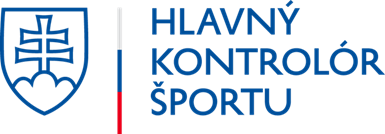 V zásade platí, že rozpočtové obdobie je KALENDÁRNY ROK, t.j. prijaté finančné prostriedky je treba použiť do 31.12. bežného roka.

Výnimky u časového použitia sú definované v 
	§ 8 /5/ 
	§ 26 /3/ a /5/
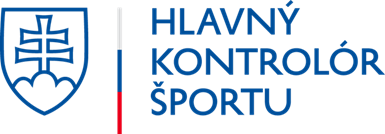 § 8 /5/ Bežné výdavky s výnimkou miezd, platov, služobných príjmov a ostatných osobných vyrovnaní a odmien vyplácaných na základe dohôd o prácach vykonávaných mimo pracovného pomeru, ktoré boli poskytnuté právnickej osobe alebo fyzickej osobe príslušným správcom kapitoly ako bežný transfer po 31.  júli rozpočtového roka a ktoré nebolo možné použiť do konca príslušného rozpočtového roka, možno použiť do 31.3. nasledujúceho rozpočtového roka. 
Ak boli z týchto prostriedkov poskytnuté preddavky podľa § 19 /8/, musia by finančné vysporiadané rovnako v  tomto termíne.
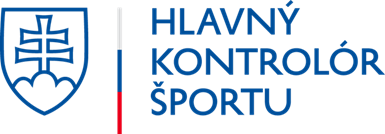 Uvedené sa zaviedlo s cieľom zamedziť bezhlavému koncoročnému míňanianiu finančných prostriedkov , ktoré porušovalo finančnú disciplínu.  
Takto má prijímateľ čas od 1.8. BR do 31.3.NR na to, aby prostriedky štátneho rozpočtu použil v súlade s určeným účelom použitia.

Preto si treba dôsledne pozrieť účel a časový rámec použitia, ktoré sú definované v zmluve.
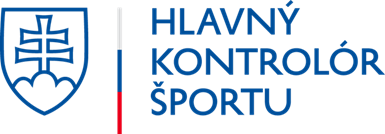 Účtovanie dotácie poskytnutej v bežnom roku 
	čerpanej v nasledujúcom roku
Použitie dotácie v neziskových organizáciách sa v súlade s § 41 ods. 8 Opatrenia MF SR č. MF/24342/2007-74 účtuje na účtoch 346 / 691. 
Ak sa dotácia nepoužije do konca účtovného obdobia, a je ju možné v súlade s dotačnou zmluvou časovo rozlíšiť a presunúť do nasledujúceho účtovného obdobia, sa účtuje na účtoch 691 / 384. 
V nasledujúcom účtovnom období sa vo výške použitia dotácie na účtoch 5xx/ 221 účtuje súčasne aj na účtoch 384 / 691.
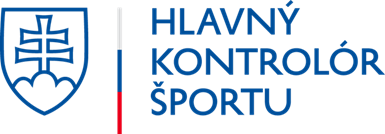 § 8a /8/ Dotáciu nemožno poskytnúť a ani použiť na splácanie úverov, pôžičiek a úrokov z prijatých úverov a pôžičiek.
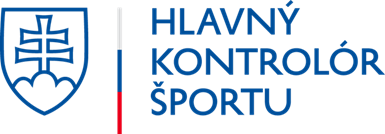 Pravidlá rozpočtového hospodárenia

§19 /1/ Verejné prostriedky možno použiť na účely, ktoré sú v súlade s osobitnými predpismi. Prostriedky štátneho rozpočtu možno použiť len na účely, na ktoré boli ustanovené zákonom o štátnom rozpočte na príslušný rozpočtový rok alebo ustanovené podľa tohto zákona.  Prostriedky štátneho rozpočtu nemožno použiť na úhradu nájomného podľa zmluvy o nájme veci s právom kúpy prenajatej veci .... 
	 (t.j. finančný leasing nie je oprávnený výdavok)
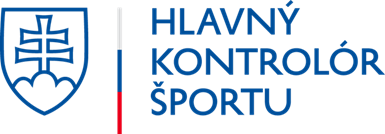 § 19 /3/ Právnické osoby a fyzické osoby, ktorým sa poskytujú verejné prostriedky zodpovedajú za hospodárenie s nimi a sú povinné pri ich používaní zachovávať hospodárnosť, efektívnosť, účelnosť a účinnosť ich použitia; 
   pri poskytovaní preddavkov z verejných prostriedkov sú 
   povinné postupovať podľa odsekov 8 a 10
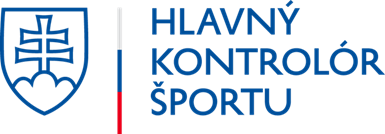 § 19 /8/ Subjekt verejnej správy môže poskytovať preddavky, ak boli vopred v zmluve o dodávke výkonov a tovarov písomne dohodnuté, a to najviac na obdobie troch mesiacov v závislosti od vecného plnenia dodávok výkonov a tovarov, poskytovanie preddavkov subjektmi verejnej správy podľa osobitných predpisov týmto nie je dotknuté. 

PREDDAVKY LEN AK sú vopred písomne, zmluvne dohodnutné, max. na 3 mesiace
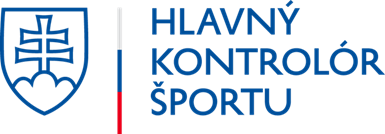 § 19 /10/ Preddavky poskytnuté podľa odseku 8 musia byť finančne vysporiadané najneskôr do konca rozpočtového roka, v ktorom sa poskytli, s výnimkou preddavkov za dodávku tepla, vody, elektrickej energie, plynu, periodickej a neperiodickej tlače, na úhradu nájomného a preddavkov na pohonné hmoty poskytované prostredníctvom platobných kariet, pri ktorých sa nevyžaduje ani splnenie podmienok podľa odseku 8.
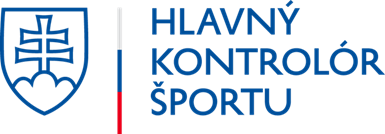 Účtovanie poskytnutých preddavkov

1) Zaplatenie preddavku na materiál	1000 €	314 / 221

2) Došlá faktúra – vyúčtovanie preddavku
Nákup materiálu s DPH na sklad		1200 €	112 / 321
Zúčtovanie poskytnutej zálohy			1000 €	321 / 314

3) Výpis z účtu úhrada doplatku		  200 €	321 / 221

4) Spotreba materiálu (výdaj zo skladu)
												1200 €	501 / 112
5) Zúčtovanie dotácie (príspevku zo ŠR)
     do výnosov								1200 €	346 / 691
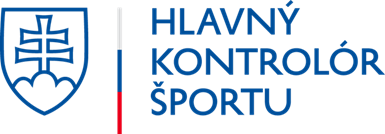 § 20a /3/ Právnická osoba alebo fyzická osoba, ktorej bol uložený odvod, penále a pokuta za porušenie finančnej disciplíny pri hospodárení s prechodnými prostriedkami, odvádza tento odvod prostredníctvom subjektu, ktorý prechodné prostriedky poskytol ...
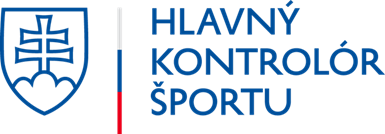 § 26 /3/ Ak ide o úhrady výdavkov z prostriedkov štátneho rozpočtu, rozpočtu obce alebo rozpočtu vyššieho územného celku za mesiac december, ktoré sa uskutočnia v januári nasledujúceho rozpočtového roka, môže rozpočtová organizácia previesť na účet cudzích prostriedkov výdavky, a to na
a) výplatu miezd, platov, služobných príjmov a ostatných osobných vyrovnaní vrátane náhrad platov a miezd a cestovného vyplácaného súčasne s platom, so mzdou, výplatu odmien vyplácaných na základe dohôd o prácach vykonávaných mimo pracovného pomeru a výplatu pracovných odmien odsúdených, ako aj ostatné peňažné nároky zamestnancov z pracovnoprávnych vzťahov alebo z obdobných právnych vzťahov, ktoré sa vyplácajú spolu so mzdou,
b) odvod poistného a príspevkov do poistných fondov z platov a miezd podľa písmena a),
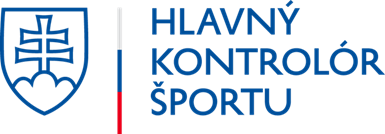 § 26 /4/ Príspevková organizácia uhrádza výdavky podľa odseku 3 v nasledujúcom roku zo svojho bežného účtu; rovnako postupuje iná právnická osoba a fyzická osoba, ktorej sa na účely podľa odseku 3 poskytli prostriedky štátneho rozpočtu.
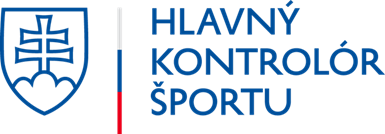 V zmysle tohto ustanovenia je aj iná právnická osoba a fyzická osoba oprávnená z prostriedkov štátneho rozpočtu uhrádzať výdavky podľa § 26 ods. 3 zákona č. 523/2004 Z. z. v nasledujúcom rozpočtovom roku zo svojho bežného účtu, pričom nie je potrebné osobitne zriaďovať účet cudzích prostriedkov.
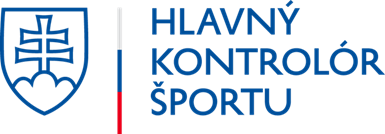 § 26 /5/  ak sa výdavky podľa odsekov 3 a 4 nevyčerpajú do konca februára, odvedú sa do troch dní po vyúčtovaní položiek podľa odseku 3 na príjmový účet štátneho rozpočtu, rozpočtu obce alebo rozpočtu vyššieho územného celku. Pri nedostatku týchto prostriedkov sa potrebné prostriedky vyúčtujú na ťarchu rozpočtu nasledujúceho rozpočtového roka.
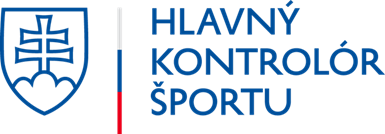 K účtovaniu dotácie decembrových miezd
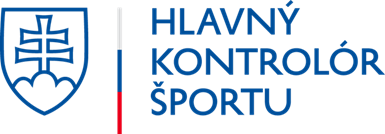 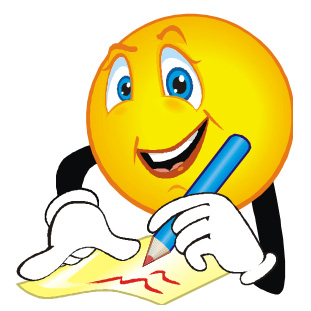 Rekapitulácia / ZÁVER
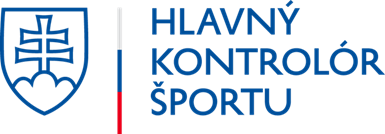 ZÁVER: 

1) Výdavky rozdeľujeme na bežné výdavky a 	kapitálové výdavky.
  
Kapitálové výdavky : 
Hmotný investičný majetok nad 1700 €
Nehmotný investičný majetok nad 2400 €
Technické zhodnotenie nad 1700 €

2) Časové použitie – kalendárny rok
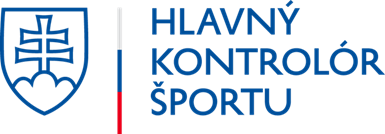 ZÁVER: 

3) Výnimky z časového použitia

Bežné výdavky z dotácií prijatej po 31.7. sa môžu použiť do 31.3. okrem miezd  

Mzdy za december vyplácané v januári sa môžu použiť najneskôr do februára nasledujúceho roka
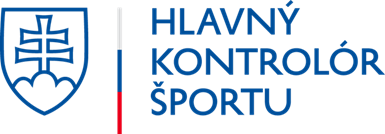 ZÁVER: 

4) neoprávnené výdavky sú na 

	obstaranie úverov, 
	pôžičiek, 
	finančných leasingov, 
	splátky úrokov z prijatých úverov a pôžičiek
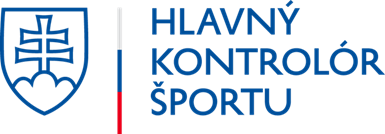 ZÁVER: 

5) PREDDAVKY sú povolené, len ak sú 

	vopred písomne, 	
	zmluvne dohodnuté, 	
	max. na 3 mesiace
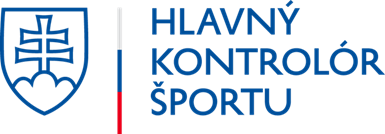 MŠVVaŠ SR – sekcia športu

Poskytuje viaceré formy príspevkov – dotácií.

Každá zmluva má stanovený iný účel použitia a aj iné časové obdobie na ktoré sa dotácia poskytuje, či dátum zúčtovania.
Preto je nevyhnutné dôsledne sa oboznámiť so zmluvou, oprávnenými či neoprávnenými výdavkami.
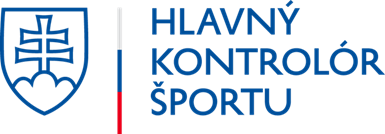 Ďakujem za pozornosť

Ing. Mariana Dvorščíková
Hlavný kontrolór športu


V Bratislave, 3. 8. 2021
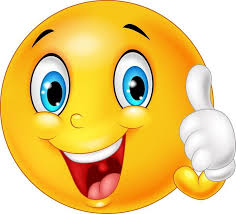 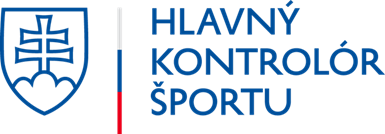